СРПСКИ ЈЕЗИК
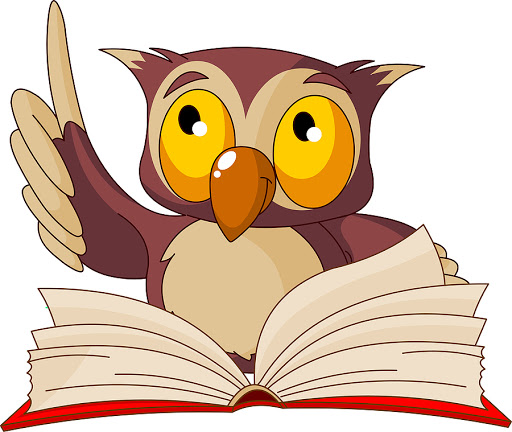 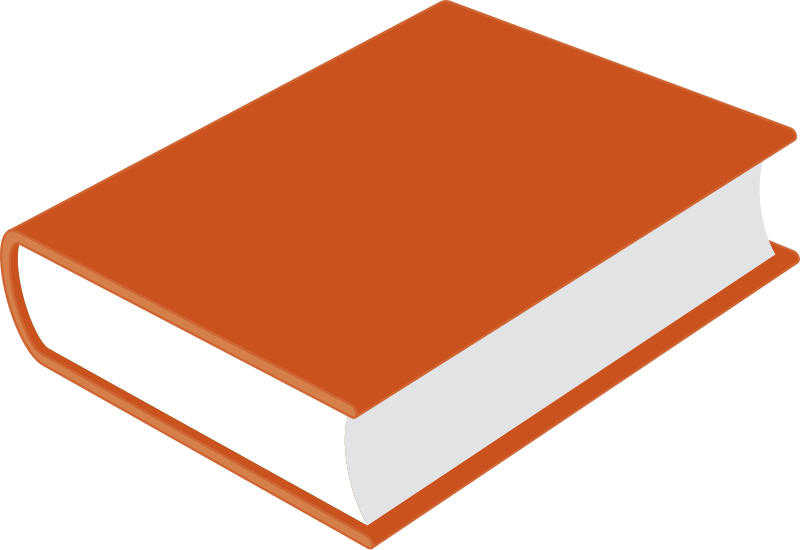 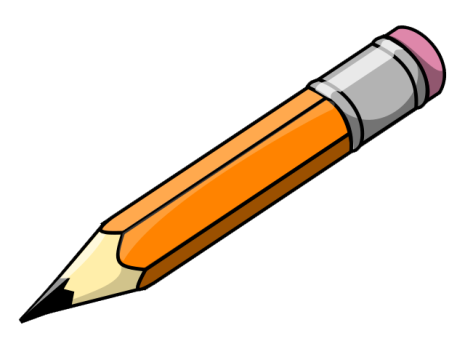 „МИШ ИЗ ГРАДА И МИШ ИЗ ПОЉА“
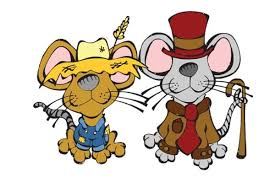 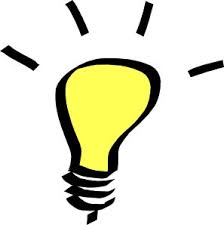 Б
А
С
Н
Е
Басне су кратке приче у којима писац говори о животињама, али при томе мисли на људе.
Свака басна има поуку, на основу које можемо нешто да научимо.
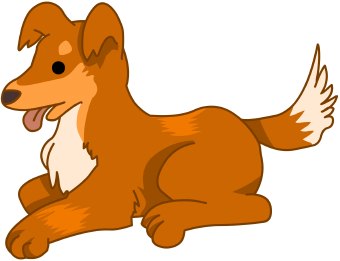 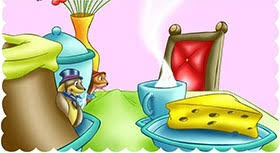 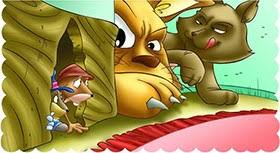 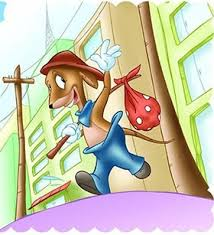 Лектира:
 „Басне“ Ла Фонтен
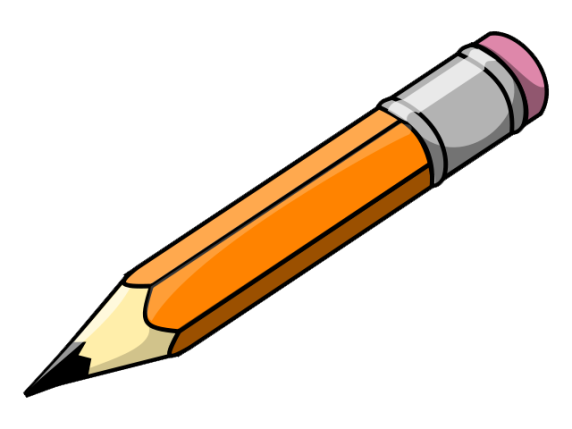 Назив дјела:      
 Писац:
 Вријеме радње:
- Мјесто радње:
„Миш из града и миш из поља“
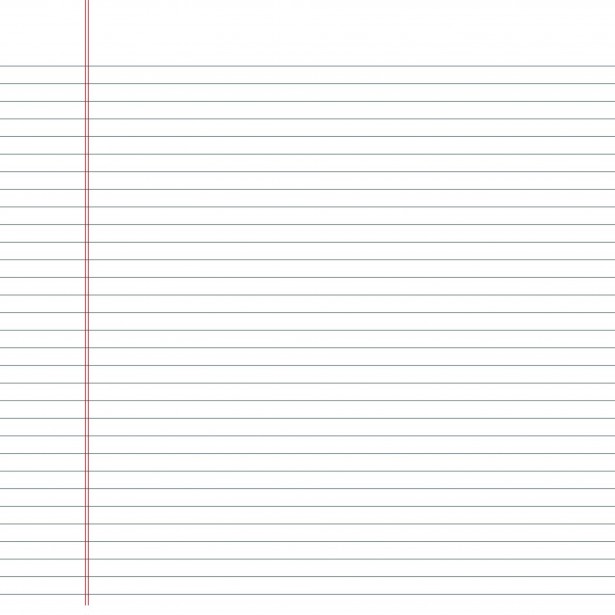 Ла Фонтен
Вријеме ручка
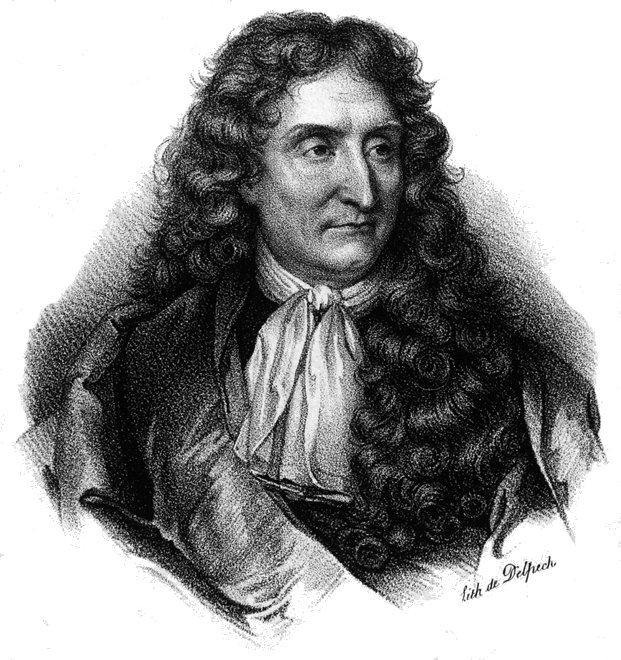 Стан
- Главни ликови:
миш из града и миш из поља
Миш из града: слаткорјечив, 
                              хвалисав, 
                              плашљив. 
Миш из поља:  скроман, 
                              искрен.
- Особине главних ликова:
Миш из поља: скроман, 
                              искрен.
Миш из града: слаткорјечив, 
                              хвалисав, 
                              плашљив.
- Тема :
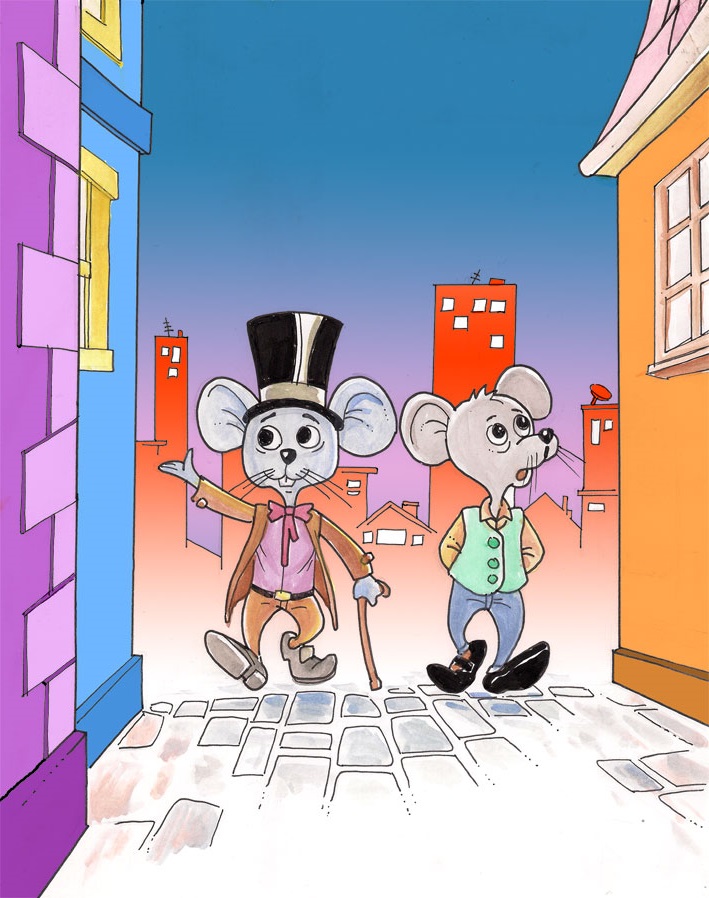 Неславна посјета
- Идеја:
Џаба сва раскош ако нема мира
АНАЛИЗА БАСНЕ
3. Ко је прекинуо гозбу?
Гозбу је прекинула бука.
Миш из града 
је позвао свог рођака из поља.
Koга је позвао   
    миш из града?
4. Зашто су се уплашили?
Уплашили су се јер су знали да је велика мачка у близини.
На крају је миш из поља позвао миша из града код себе, јер код њега влада мир, иако је све скромно.
2. Каква је била гозба?
Гозба је била господска, пуна разноврсне хране.
5. Шта је на крају рекао миш из поља?
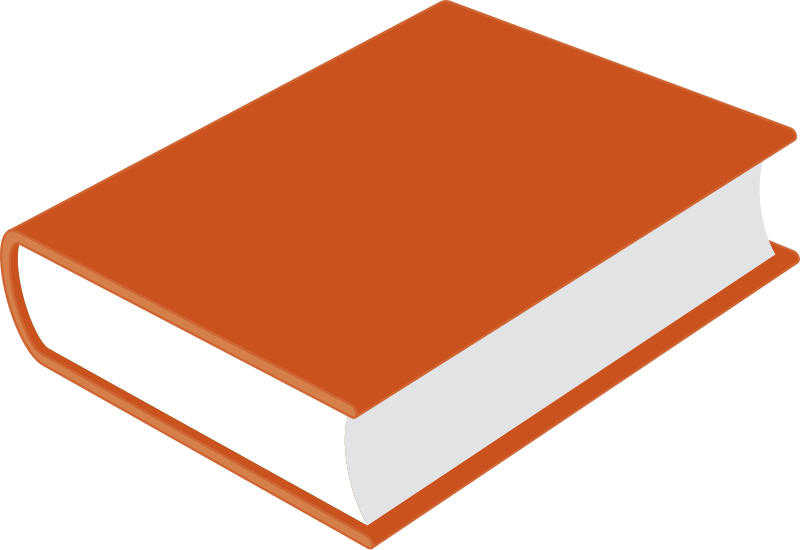 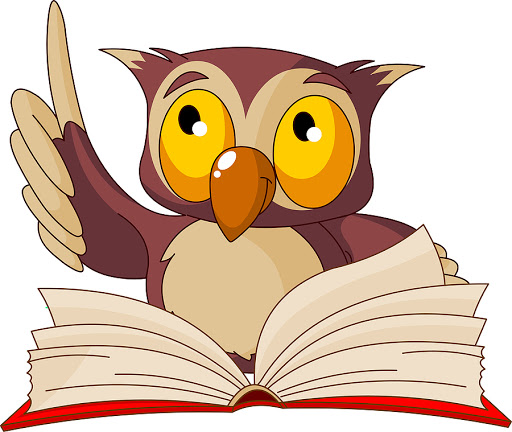 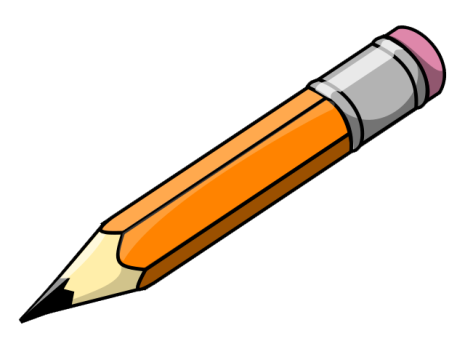